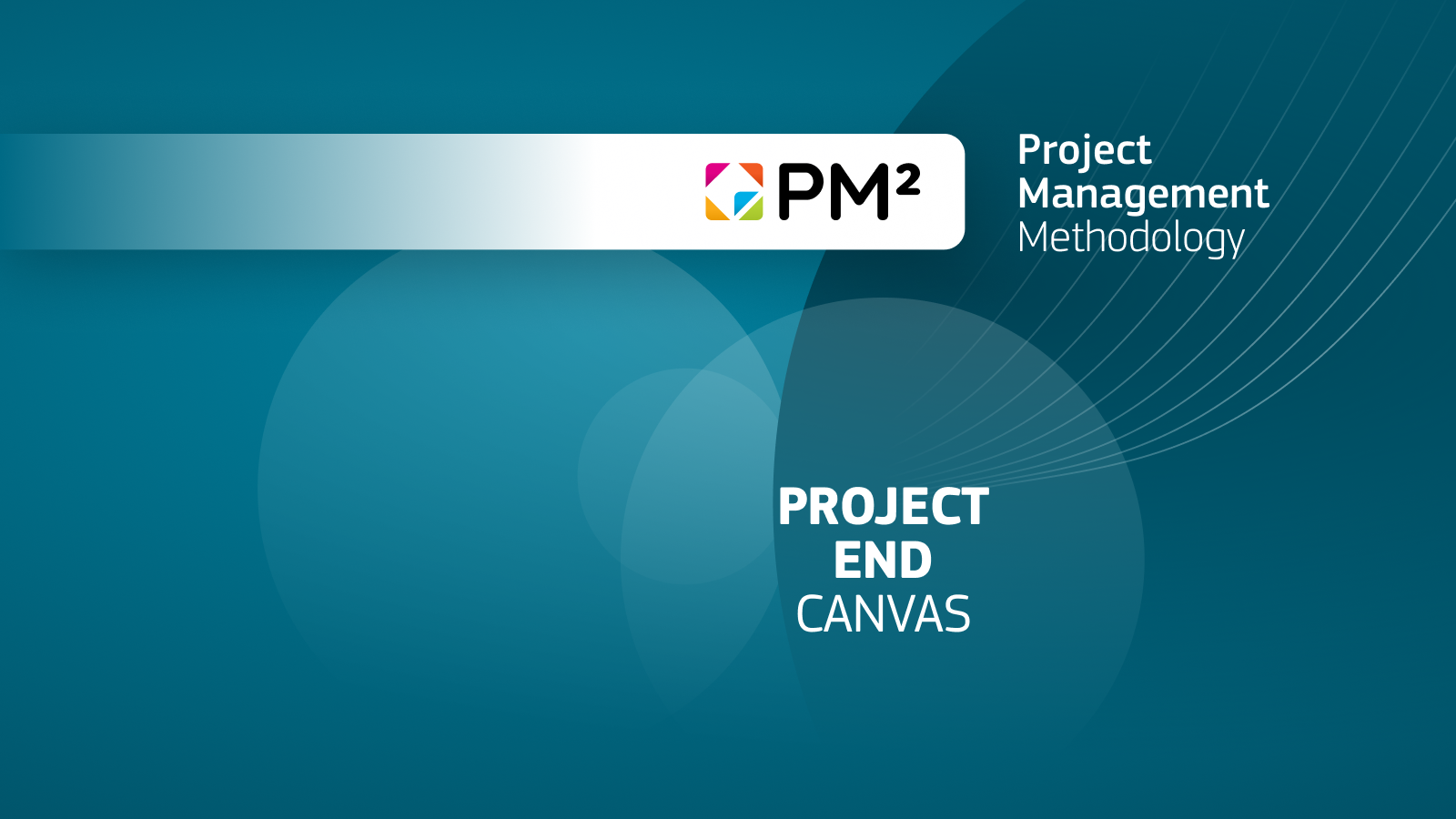 +
+
+
+
+
+
+
+
+
+
+
+
+
+
+
+
+
+
.
.
.
.
..
.
.
.
.
.

.
.
.
.
.
.
.
.
.
..
.
.
.
.
.

.
.
.
.
.
.
.
+
+
+
+
+
+
+
+
+
.
+
+
+
+
+
+
+
+
+
+
+
+
+
+
+
+
+
+
+
+
+
+
+
+
+
+
+
+
+
+
+
+
+
+
+
+
+
+
+
+
+
+
+
+
+